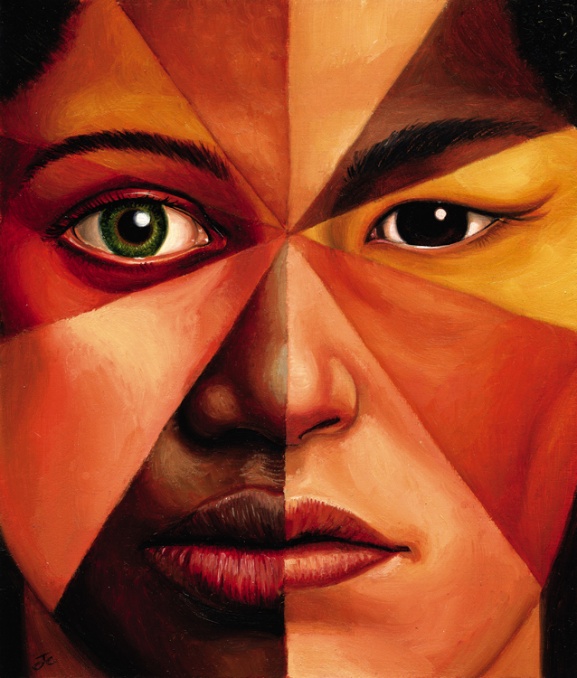 Module 11Behavior Genetics and Evolutionary Psychology
1
Behavior Genetics: Predicting Individual Differences
Genes: Our Codes for Life
Twin and Adoption Studies 
Temperament and Heredity
Heritability
Gene-Environment Interaction
The New Frontier: Molecular Genetics
2
Behavior Genetics: Predicting Individual Differences
Behavior Geneticists study our differences and weigh the relative effects of heredity and environment.
3
[Speaker Notes: Preview Question 1: What are genes, and how do behavior geneticists explain individual differences?]
Genes: Our Codes for Life
Chromosomes containing DNA (deoxyribonucleic acid) are situated in the nucleus of a cell.
4
Genes: Our Codes for Life
Segments within DNA consist of genes that make proteins to determine our development.
complex molecule containing the genetic information that makes up the chromosomes
 has two strands-forming a “double helix”—held together by bonds between pairs of nucleotides
5
Genome
Genome is the set of complete instructions for making an organism, containing all the genes in that organism. Thus, the human genome makes us human, and the genome for drosophila makes it a common house fly.
6
Evolutionary Psychology
Natural Selection
     the principle that, among the range of        inherited trait variations, those that lead to increased reproduction and survival will most likely be passed on to succeeding generations
Mutation
   a random error in gene replication that leads to a change in the sequence of nucleotides the source of all genetic diversity
7
Twin and Adoption Studies
Studying the effects of heredity and environment on two sets of twins, identical and fraternal, has come in handy.
8
Separated Twins
A number of studies compared identical twins reared separately from birth, or close thereafter, and found numerous similarities.
9
Separated Twins
Critics of separated twin studies note that such similarities can be found between strangers. Researchers point out that differences between fraternal twins are greater than identical twins.
Bob Sacha
10
Biological Versus Adoptive Relatives
Adoption studies, as opposed to twin studies, suggest that adoptees (who may be biologically unrelated) tend to be different from their adoptive parents and siblings.
11
Adoptive Studies
Adoptive studies strongly point to the simple fact that biologically related children turn out to be different in a family. So investigators ask:
Do siblings have differing experiences?
Do siblings, despite sharing half of their genes, have different combinations of the other half of their genes?
Ultimate question: Does parenting have an effect?
12
Parenting
Parenting does have an effect on biologically related and unrelated children.
13
Temperament and Heredity
Temperament refers to a person’s stable emotional reactivity and intensity. Identical twins express similar temperaments, suggesting heredity predisposes temperament.
14
[Speaker Notes: Preview Question 2: What is heritability, and how does it relate to individuals and groups?]
Nature and Nurture
Some human traits are fixed, such as having two eyes.  However, most psychological traits are liable to change with environmental experience.
Genes provide choices for the organism to change its form or traits when environmental variables change. Therefore, genes are pliable or self-regulating.
15
Gene-Environment Interaction
Genes can influence traits which affect responses, and environment can affect gene activity.
A genetic predisposition that makes a child restless and hyperactive evokes an angry response from his parents. A stressful environment can trigger genes to manufacture neurotransmitters leading to depression.
16
17
These results do not mean that genes 
determine intelligence; the remaining 
variance in IQ scores must be due largely 
to environmental influences.
Researchers have recently identified 
markers for genes that may influence IQ 
performance.
18
But each of these genes, if confirmed, is 
likely to contribute just a tiny piece to the 
puzzle of genetic variation in intelligence. 
It is not valid to draw conclusions about 
group differences from heritability estimates based on differences within a group.
19
Gene-Environment Interaction
Genes and environment affect our traits individually, but more important are their interactive effects.
Alessia Pierdomenico/Reuters/Corbis
Rex Features
People respond differently to
Rowan Atkinson (Mr. Bean) than Orlando bloom.
20
[Speaker Notes: Preview Question 3: What is the promise of molecular genetics research?]
Evolutionary Psychology: Understanding Human Nature
Evolutionary psychology studies why we as humans are alike. In particular, it studies the evolution of behavior and mind using principles of natural selection.
21
[Speaker Notes: Preview Question 4: How do evolutionary psychologists use natural selection to explain behavior tendencies?]
Natural Selection
Natural selection is an evolutionary process through which adaptive traits are passed on to ongoing generations because these traits help animals survive and reproduce.
22
Artificial Selection
Biologists like Belyaev and Trut (1999) were able to artificially rear and domesticate wild foxes, selecting them for friendly traits.
L.N. Trur, American Scientist (1999) 87: 160-169
Any trait that is favored naturally or artificially
spreads to future generations.
23
Human Traits
A number of human traits have been identified as a result of pressures afforded by natural selection.
Why do infants fear strangers when they become mobile?
Why do people fear spiders and snakes and not electricity and guns?
How are men and women alike? How and why do men’s and women’s sexuality differ?
24
Human Sexuality
Gender Differences in Sexuality
Males and females, to a large extent, behave and think similarly. Differences in sexes arise in regards to reproductive behaviors.
25
[Speaker Notes: Preview Question 5: How might and evolutionary psychologist explain gender differences in mating preferences?]
Natural Selection & Mating Preferences
Natural selection has caused males to send their genes into the future by mating with multiple females since males have lower costs involved.
However, females select one mature and caring male because of the higher costs involved with pregnancy and nursing.
26
Mating Preferences
Males look for youthful appearing females in order to pass their genes into the future. Females, on the other hand, look for maturity, dominance, affluence and boldness in males.
27
Data based on 37 cultures.
Critiquing the Evolutionary Perspective
Evolutionary psychologists take a behavior and work backward to explain it in terms of natural selection.
Evolutionary psychology proposes genetic determinism and undercuts morality in establishing society.
Where genders are unequal, gender preferences are wide, but when they are closely equal, preferences narrow down.
28
[Speaker Notes: Preview Question 6: What are the key criticisms of evolutionary psychology?]
Evolutionary Psychologists Reply
Evolutionary psychologists argue that we need to test behaviors that expound evolutionary principles.
Evolutionary psychologists remind us how we have adapted, but do not dictate how we ought to be.
Males and females are more alike than different, and if we study these differences we can establish their causes.
29